Prezentacja wyników egzaminu ósmoklasisty  -matematyka 2020
Promissum
Wstępna analiza wyników egzaminu  ósmoklasisty z  matematyki
Dokonano porównania:
średnich wyników
max i min wyniku ucznia Promissum
wyniku uczniów Promissum z wynikami CKE, województwa mazowieckiego
sprawdzono zależność  od ostatniego testu napisanego w Promissum z wynikiem egzaminu ósmoklasisty z matematyki.
Należy zwrócić uwagę na fakt, iż uczęszczali do nas uczniowie z różnymi problemami 
w nauce. Nie przeprowadzano żadnego rozróżnienia na tzw. uczniów dobrych i złych.
       Analiza dotyczy osób uczęszczających na zajęcia w roku szkolnym 2019/2020.
Promissum
Średni wynik
Promissum
Max i min wynik ucznia Promissum
Promissum
Zależność, przykładowe  wyniki
Promissum
Obserwacja wyników testów kursanta i porównanie z wynikiem ósmoklasisty
Wynik z egzaminu ósmoklasisty – 87 %
Promissum
Mocne strony procesu kształcenia:
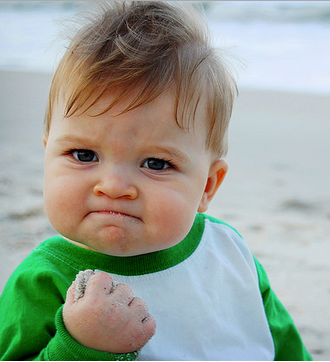 Wyniki  uczniów Promissum osiągnięte na egzaminie ósmoklasisty z matematyki są wyższe niż w CKE, województwie mazowieckim.
Promissum